LARUTAN  ASAM  &  BASA
TEORI   ASAM dan BASA

 pH Larutan ASAM dan BASA
Contoh Soal
Syarat spesi bersifat amfoter
1.   Spesi tersebut harus memiliki proton ( H+ )
    2.   Tidan boleh bermuatan positif
 Contoh  :   HCO3- ,  H2S,   H2O    

                  NH4+   ,    CO32-
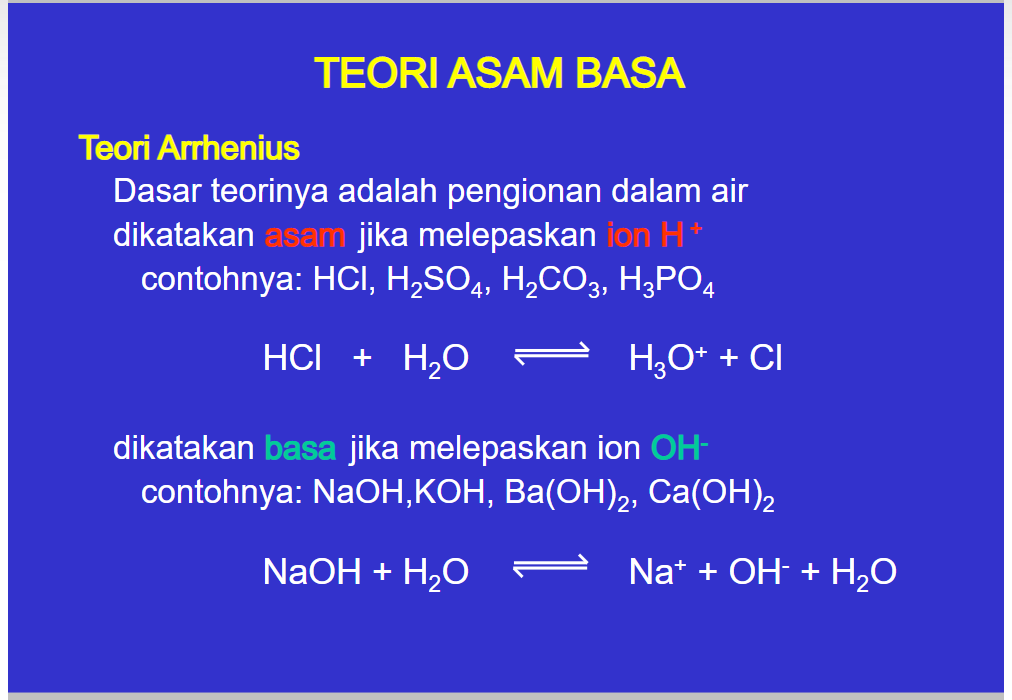 pH Asam dan Basa
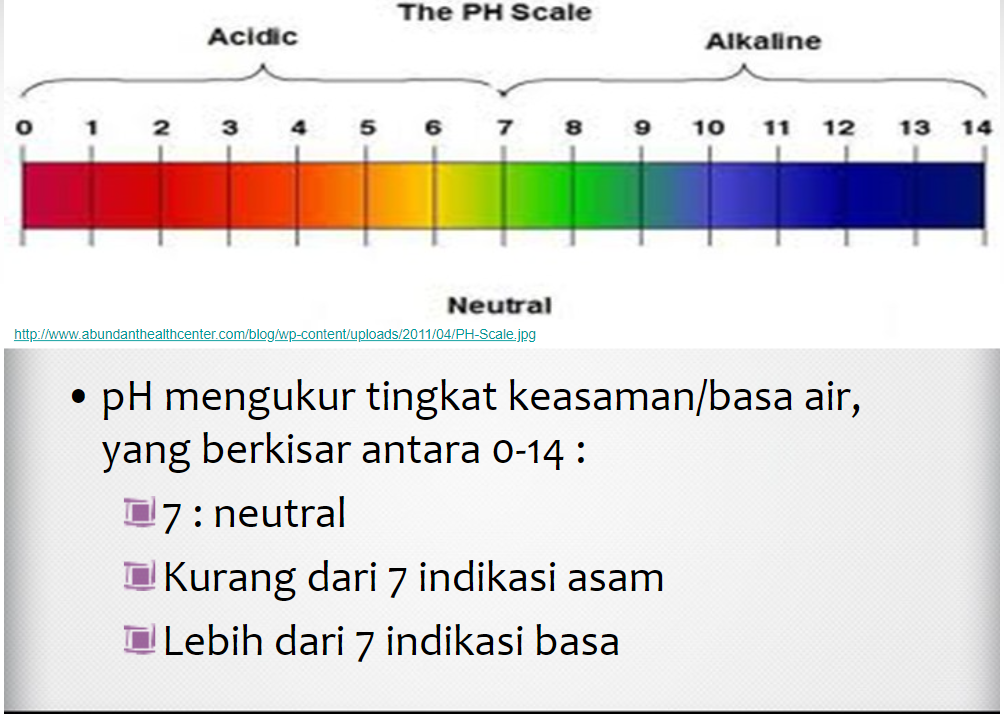 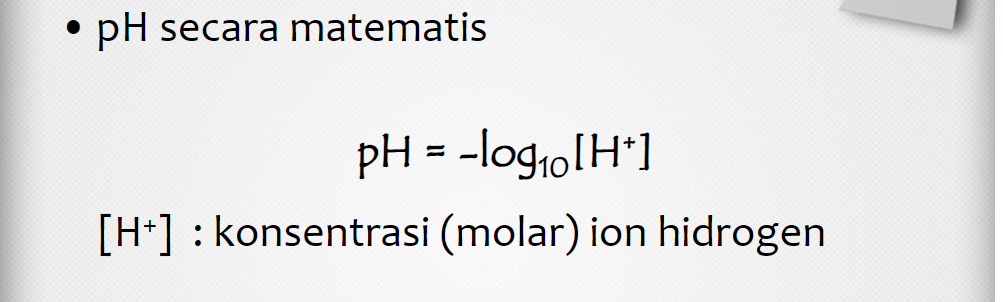 A. pH  ASAM
1. ASAM   KUAT   :   HCl, HBr, HI, HNO3, H2SO4, HClO4 

              [H]+   =   Mas  .   n
                    
             n    =  Jumlah atom H
             M    =  mol / Liter 
                    =  gram / Mr   x  1000 / mL
Contoh Soal
2. ASAM   LEMAH   :  Kecuali   HCl, HBr, HI, HNO3, H2SO4, HClO4 
                                           Contoh  : HF, H2S, HNO2, H3PO4,…
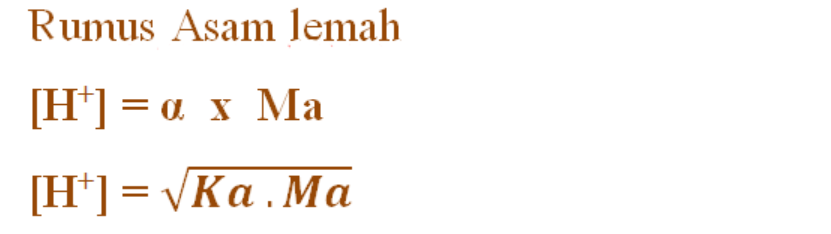 B. pH  BASA
2. BASA  KUAT   :   LiOH, NaOH, KOH, RbOH, CsOH
                              Ca(OH)2, Sr(OH)2, Ba(OH)2 

              [OH]-   =   Mbs  .   n
                    
             n    =  Jumlah atom OH
             M    =  mol / Liter 
                    =  gram / Mr   x  1000 / mL
2.  BASA  LEMAH   :   Kecuali  basa kuat                                Contoh  : NH4OH, Pb(OH)2, Zn(OH)2
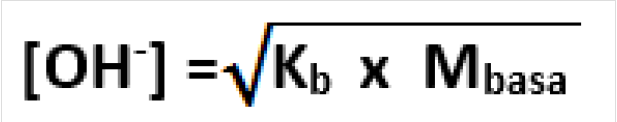 Contoh Soal